North Carolina State Board of Education

Report to the Joint Legislative Education Oversight Committee

Consolidated Data Report
2021 - 2022
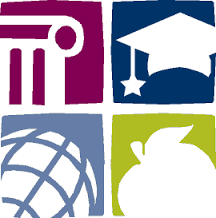 [Speaker Notes: Jana]
BACKGROUND
The consolidated report includes information on:
school crime and violence
suspensions and expulsions
use of corporal punishment
alternative learning program assignments
reassignments for disciplinary purposes
drop out counts and rates
[Speaker Notes: Jana]
BACKGROUND

required by G.S. 115C-12(21), (27)

The full report may be found HERE
[Speaker Notes: Jana]
INTRODUCTION
Starting 2018-19 consolidated report standardized rates across crime, violence and short-term suspensions to reflect a rate per 1000 students
Long Term Suspension rates are reported per 100,000
Does allow comparison among school districts
Due to COVID, caution should be taken when comparing 19-20 and 20-21 data to previous and subsequent years.
[Speaker Notes: Va.]
The report DOES NOT
-	offer recommended actions for schools to improve the school and community culture
 The Report DOES
offer subgroup -specific data  and opportunities for comparative analysis in student discipline and dropout outcome.
[Speaker Notes: Va. Will share specific data when able to segregate by ECPS.]
STATEWIDE DISCIPLINE TRENDS
Comparisons are made with pre-pandemic year of 18-19.
THE NUMBER OF REPORTABLE CRIMES AT ALL SCHOOLS INCREASED 16.9 % BETWEEN 2018-19 and 2021-2022
THE RATE OF CRIME INCREASED BY 16.3%
THE NUMBER OF SHORT-TERM SUSPENSIONS INCREASED BY 7.2%
THE NUMBER OF LONG TERM SUSPENSIONS INCREASED BY 18.1%
NO LEAs REPORTED THE USE OF CORPORAL PUNISHMENT
48 EXPULSIONS WERE REPORTED (INCREASE OF 29 FROM 18-19)
[Speaker Notes: Va.]
Dangerous and Violent Acts
Homicide 
 Assault resulting in serious bodily injury
 Assault involving the use of a weapon 
 Rape 
 Sexual offense 
 Sexual assault 
 Kidnapping 
 Robbery with a dangerous weapon
 Taking indecent liberties with a minor
[Speaker Notes: Va. ECPS had no offenses in these 9 categories-]
REPORTABLE ACTS OF CRIME-State Stats
Comparisons are made with pre-pandemic year of 18-19.
POSSESSION OF CONTROLLED SUBSTANCE  +14.0%
ASSAULT ON SCHOOL PERSONNEL -8.1%
SEXUAL ASSAULT NOT INCLUDING RAPE OR SEXUAL OFFENSE  -43.9%
SEXUAL OFFENSE  -16.3%
ASSAULT RESULTING IN SERIOUS INJURY  -14.7%
BURNING OF A SCHOOL BUILDING  -0.0%
POSSESSION OF A WEAPON  +60.4%
POSSESSION OF ALCOHOLIC BEVERAGE  -15.5%
POSSESSION OF FIREARM OR POWERFUL EXPLOSIVE  +29.8%
BOMB THREAT  +57.6%
ASSAULT INVOLVING USE OF A WEAPON +51.2%
RAPE -100%
KIDNAPPING -66.7%
** NOT ENOUGH TO RESULT IN %CHANGE - DEATH BY OTHER THAN NATURAL CAUSES, INDECENT LIBERTIES WITH A MINOR, ROBBERY WITH A DANGEROUS WEAPON
[Speaker Notes: Va.  ECPS data on these will be presented on a upcoming slide 
green indicates a drop in reports while red indicates a rise in reports]
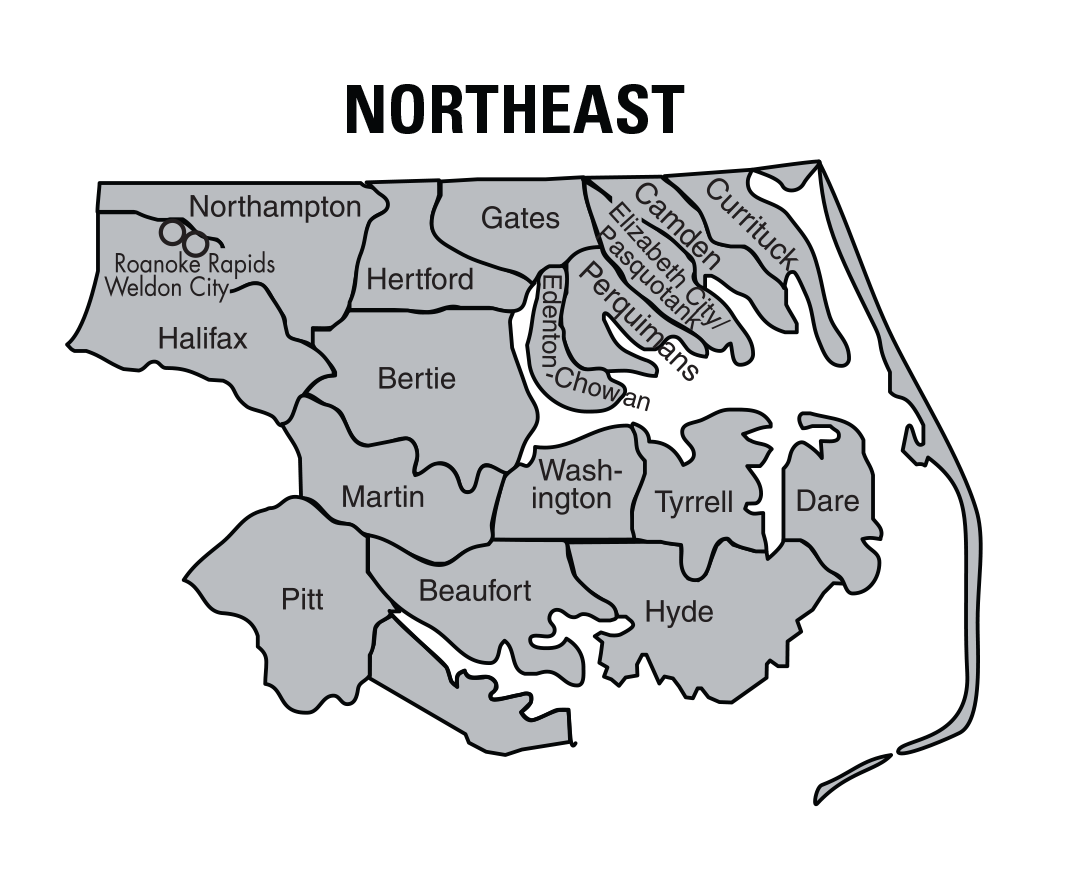 Beaufort
Bertie
Camden
Currituck
ECPS
ECPPS
Dare
Gates
Halifax
Hertford
Hyde
Martin
Northampton
Perquimans
Pitt
Roanoke Rapids
Tyrrell
Washington
Weldon City
[Speaker Notes: Jana]
REPORTABLE ACTS OF CRIME– NE REGION
Rate per 1000 students
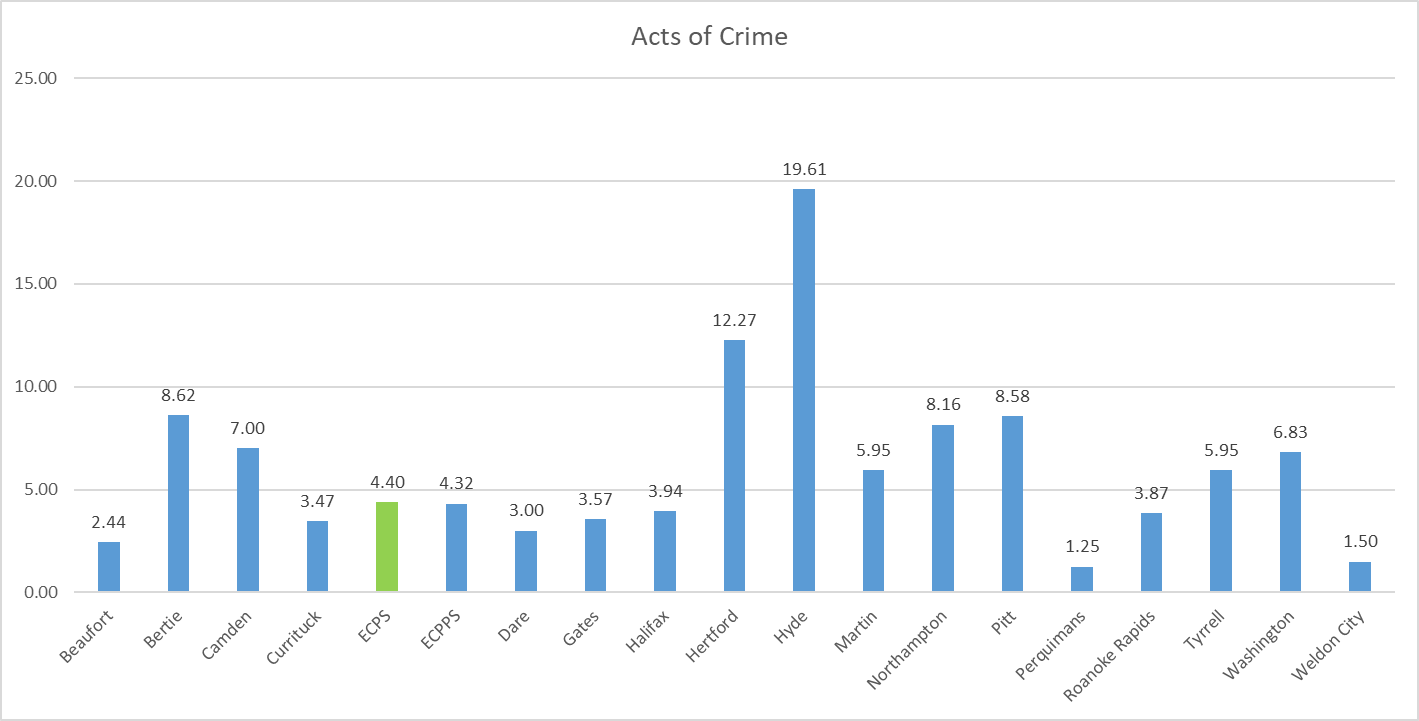 [Speaker Notes: Jana STANDARDIZED TO REFLECT PER 1000 STUDENTS district-wide]
ECPS REPORTABLE OFFENSES 2021-2022
[Speaker Notes: Jana ALL OTHERS ARE ZERO 
REPORTABLE OFFENSES WITH ONLY ONE REPORTABLE ACT OF CRIME]
SHORT-TERM SUSPENSIONS
STUDENTS WHO ARE SUSPENDED FOR TEN DAYS OR LESS
MAY INCLUDE MULTIPLE SUSPENSIONS FOR THE SAME STUDENT
STANDARDIZED AND CALCULATED PER 1000 STUDENTS
(TOTAL # OF EVENT OCCURRENCES / LEA POPULATION)*1000
AVERAGE SUSPENSION DURATION WAS 3.34 DAYS
[Speaker Notes: Jana-]
SHORT TERM SUSPENSIONS 2021-2022 - ECPS
[Speaker Notes: Jana LABELLED THE WAY IT IS USED IN THE REPORT]
ECPS- Short Term Suspensions by school
[Speaker Notes: Jana TABLE S4]
SHORT TERM SUSPENSIONS – NE REGION
Rate per 1000 students
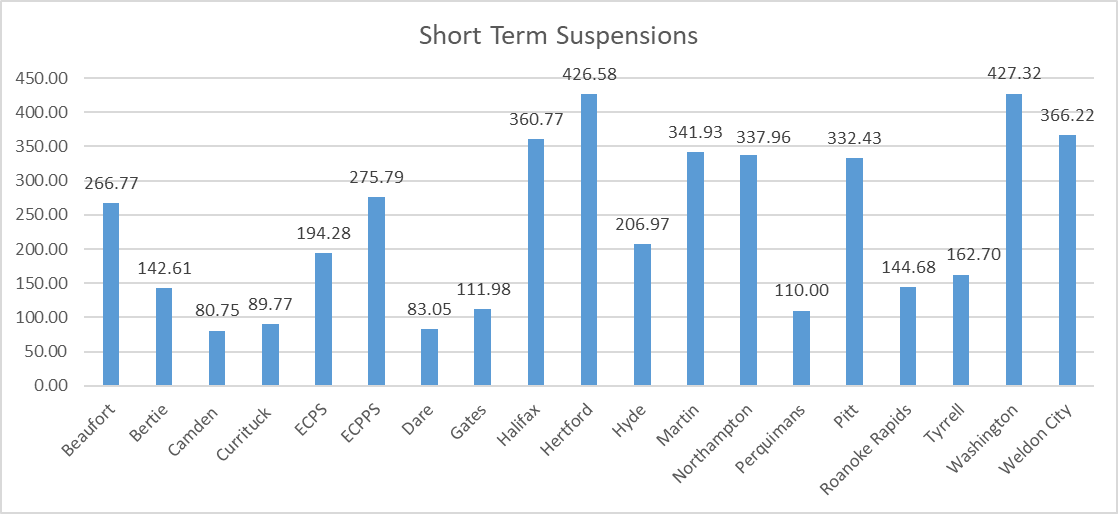 [Speaker Notes: Jana]
SHORT TERM SUSPENSIONS - PROXIMITY
[Speaker Notes: Jana TABLE S5]
LONG TERM SUSPENSIONS/EXPULSIONS
GREATER THAN ELEVEN DAYS
MAY BE ASSIGNED TO ALP FOR TERM OF SUSPENSION
SOME OFFENSES REQUIRE 365 DAY SUSPENSION
SUPERINTENDENT MUST APPROVE LONG TERM SUSPENSIONS
STUDENTS CAN NEVER RETURN FROM AN EXPULSION UNLESS GRANTED BY BOE
[Speaker Notes: Jana]
LONG TERM SUSPENSIONS – NE REGION
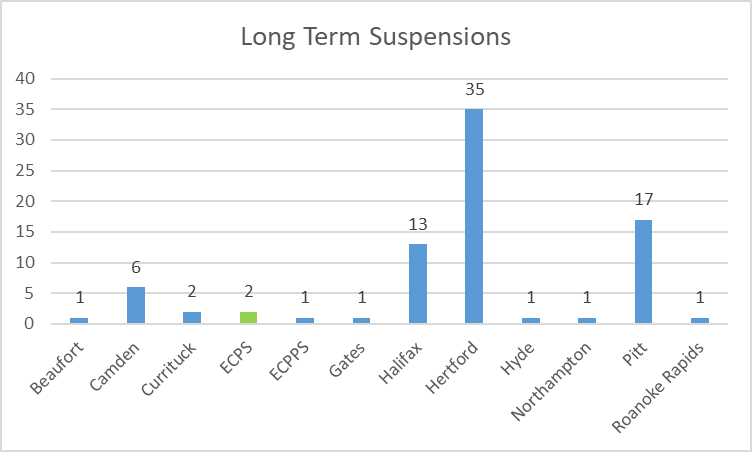 *** All other LEAs in the NE region reported 0 long term suspensions.
*** Expulsions:
Halifax  1
ECCPS  2
Washington 1
[Speaker Notes: Jana ECPS- 1 white male and 1 black male]
DROPOUTS - GENERAL FINDINGS
GRADES 9-13: 10,841 UP FROM 9,512 IN 2018-19 (+14%)
60.4% OF DROPOUTS ARE MALES
ATTENDANCE ISSUES (46.7%) - MAIN REASON LISTED FOR DROPOUTS
Statewide: Hispanic males have the highest rate
[Speaker Notes: Va. Dropouts have increased across the state]
AREA DROPOUT COUNTS
* Data set contains less than 10 students
[Speaker Notes: Va. TABLE D6]
ECPS DROP OUTS
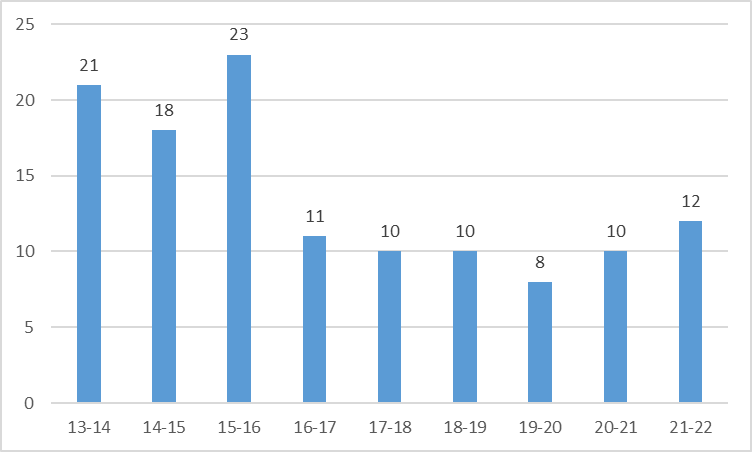 [Speaker Notes: Va.]
ECPS DROP OUT RATE
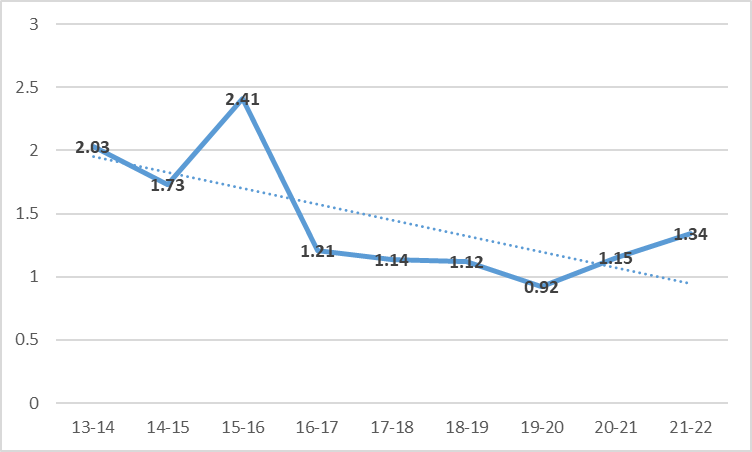 [Speaker Notes: Va.]